Краеведение как средство 
патриотического воспитания 
младшего школьника
Леткеман Любовь Петровна,
учитель начальных классов, 
высшей категории
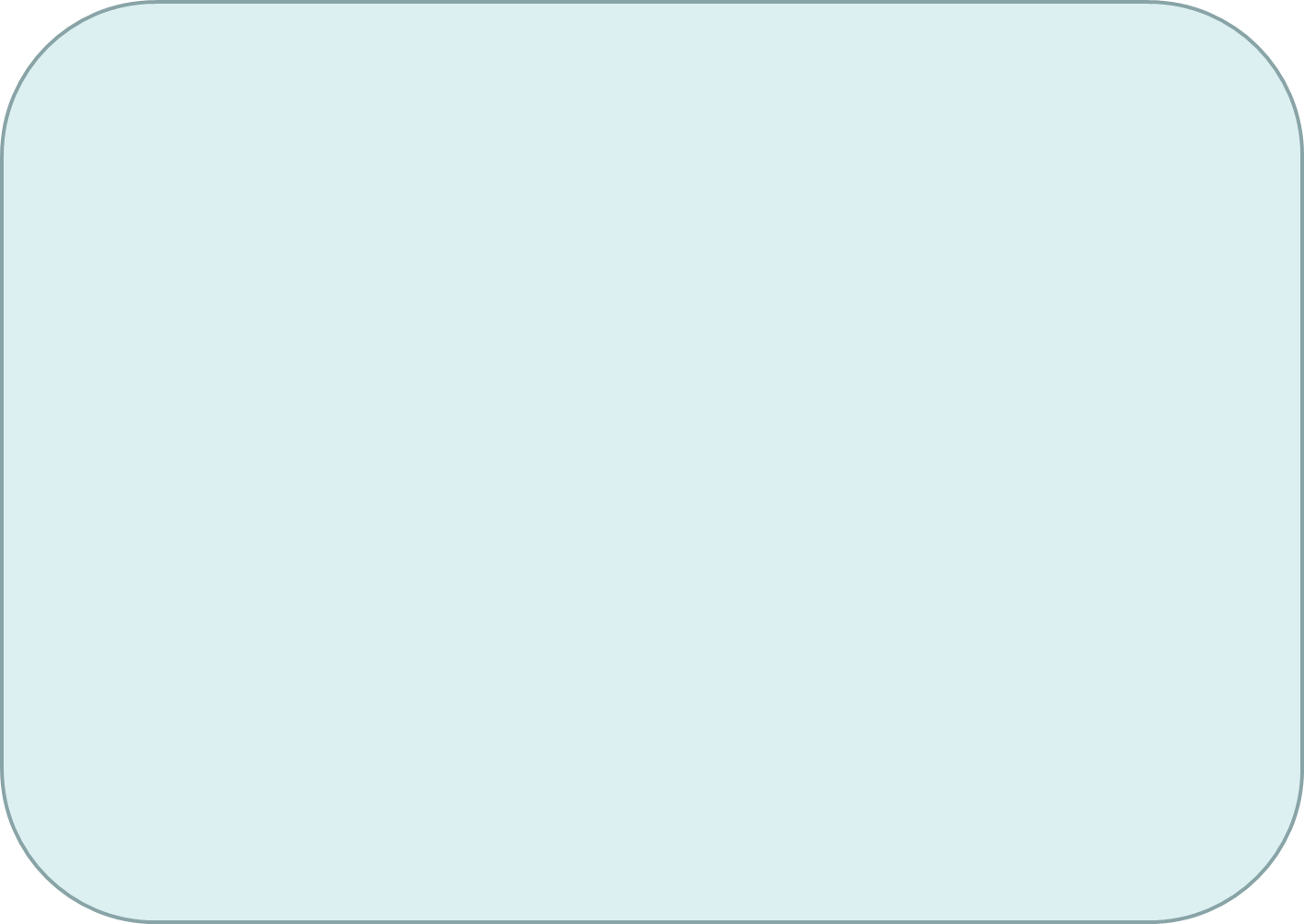 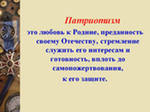 “Кто такой патриот?”
патриот – это человек, любящий свое отечество, преданный своему народу, готовый на жертвы и совершающий подвиги во имя интересов своей родины.
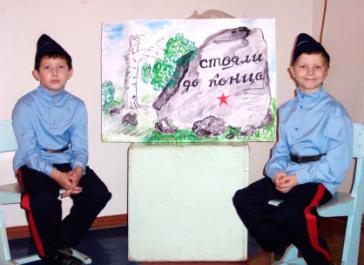 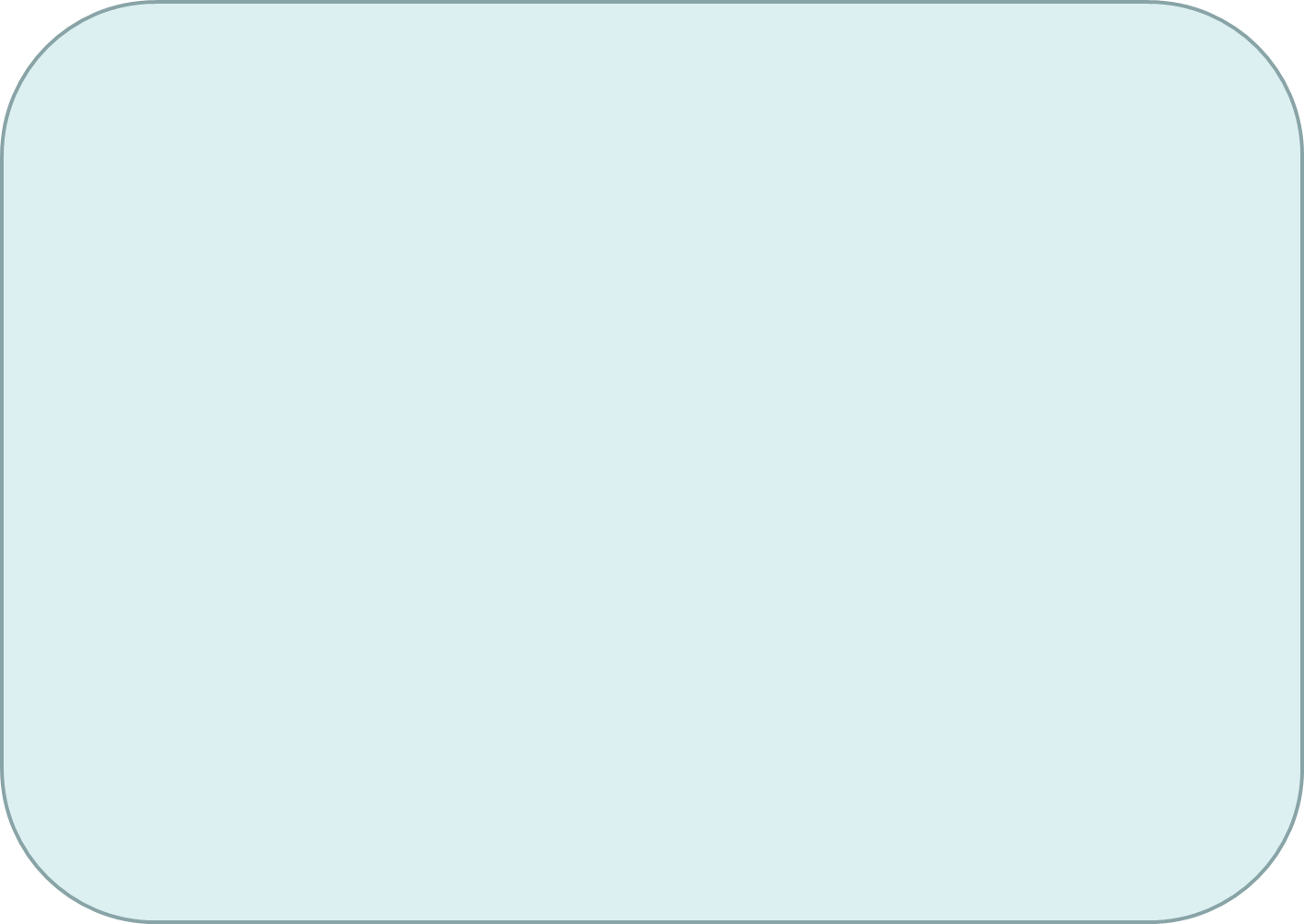 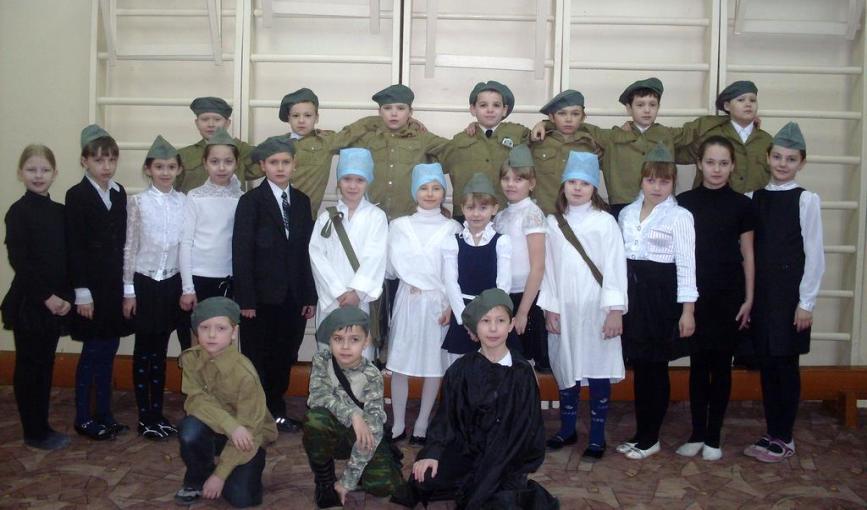 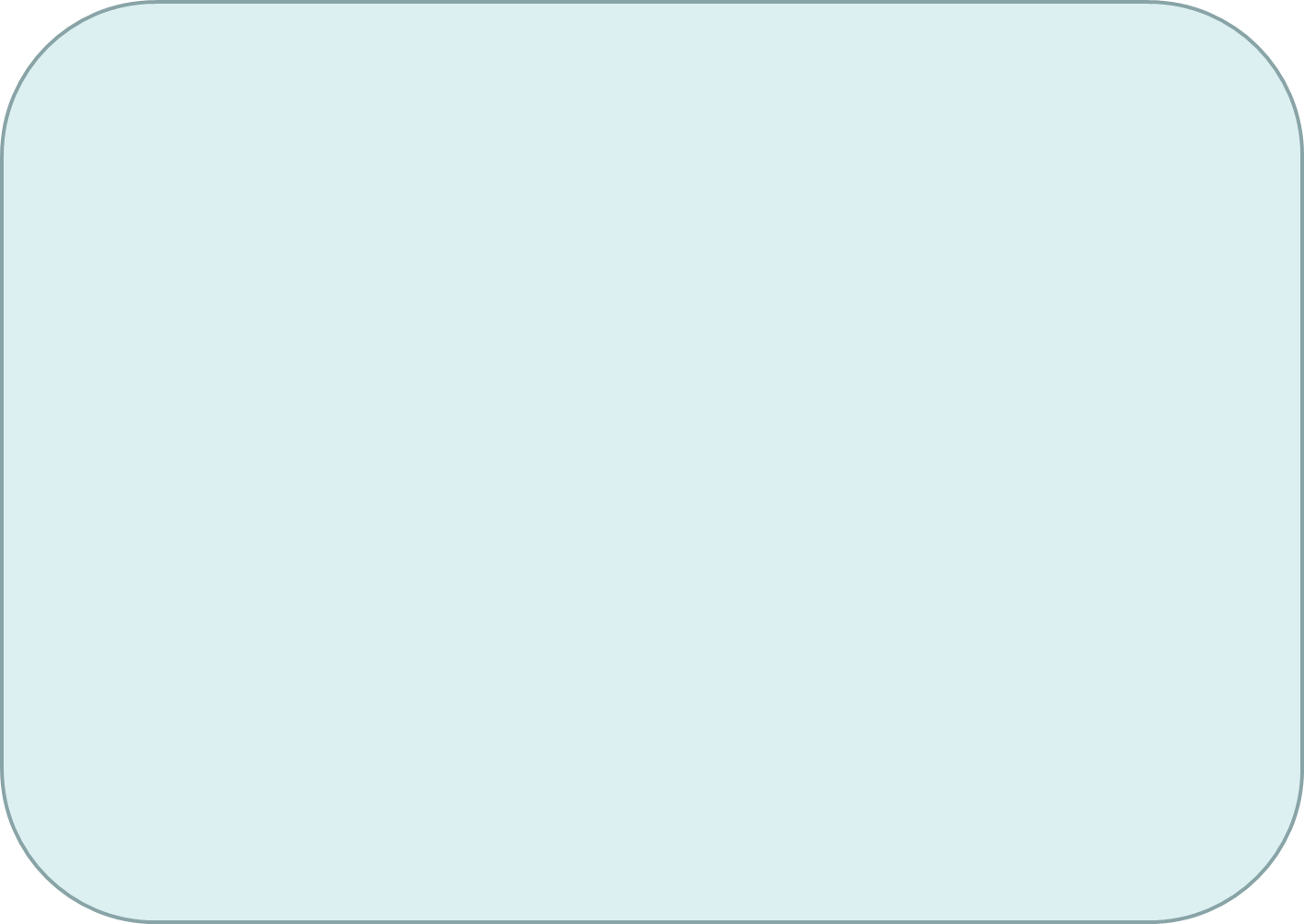 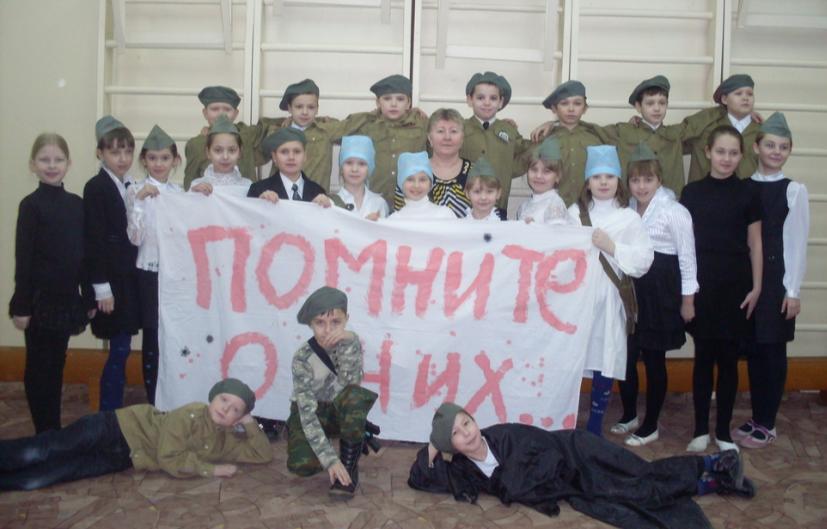 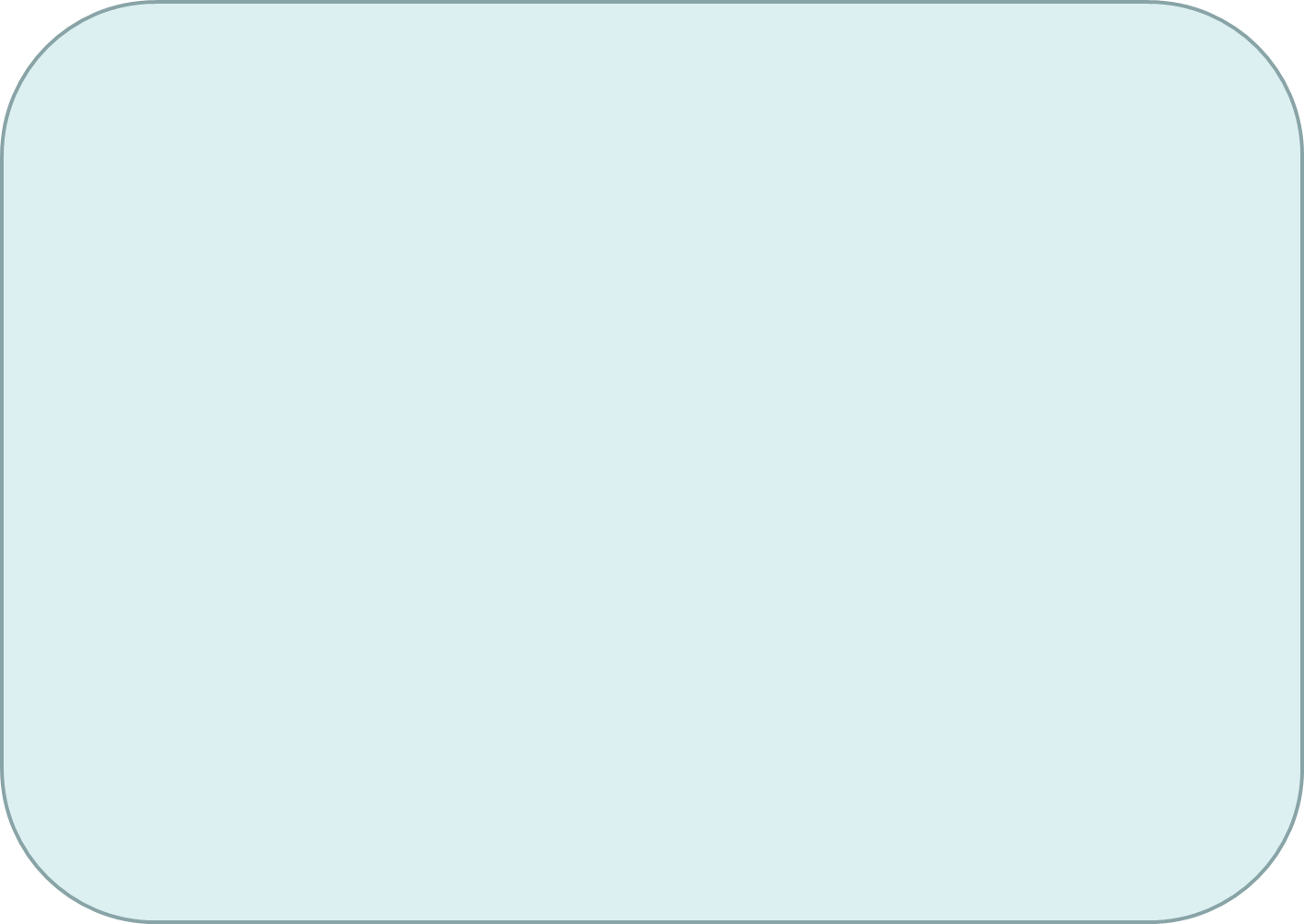 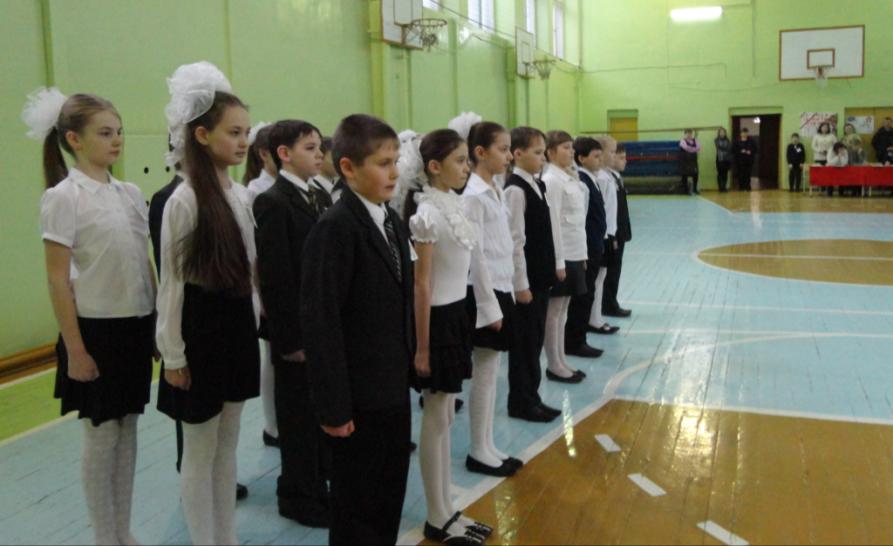 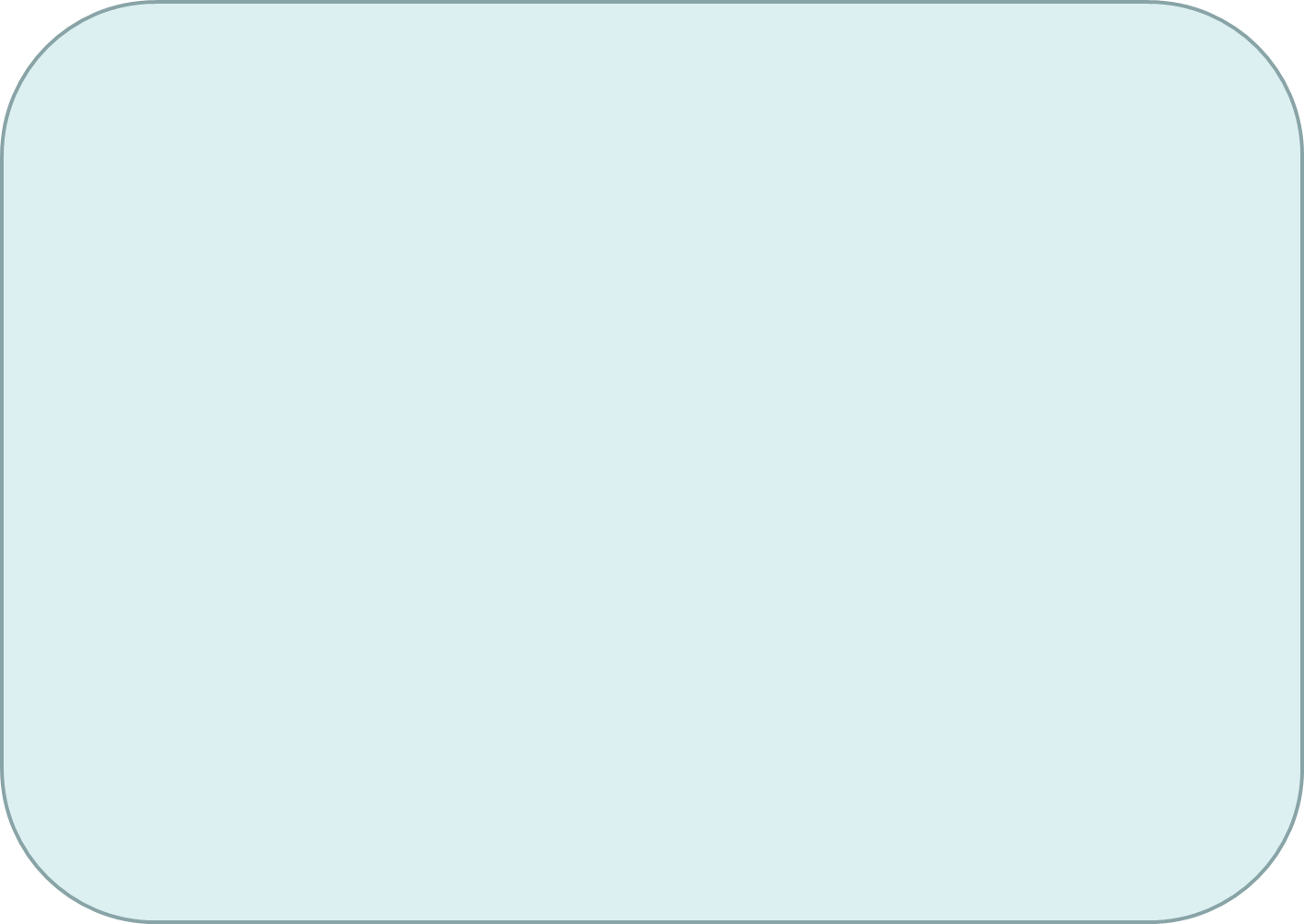 А с чего начинается Родина?
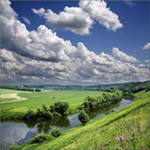 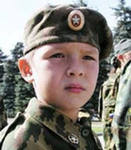 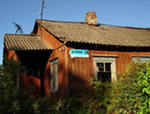 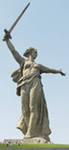 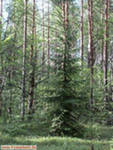 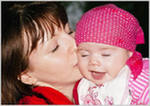 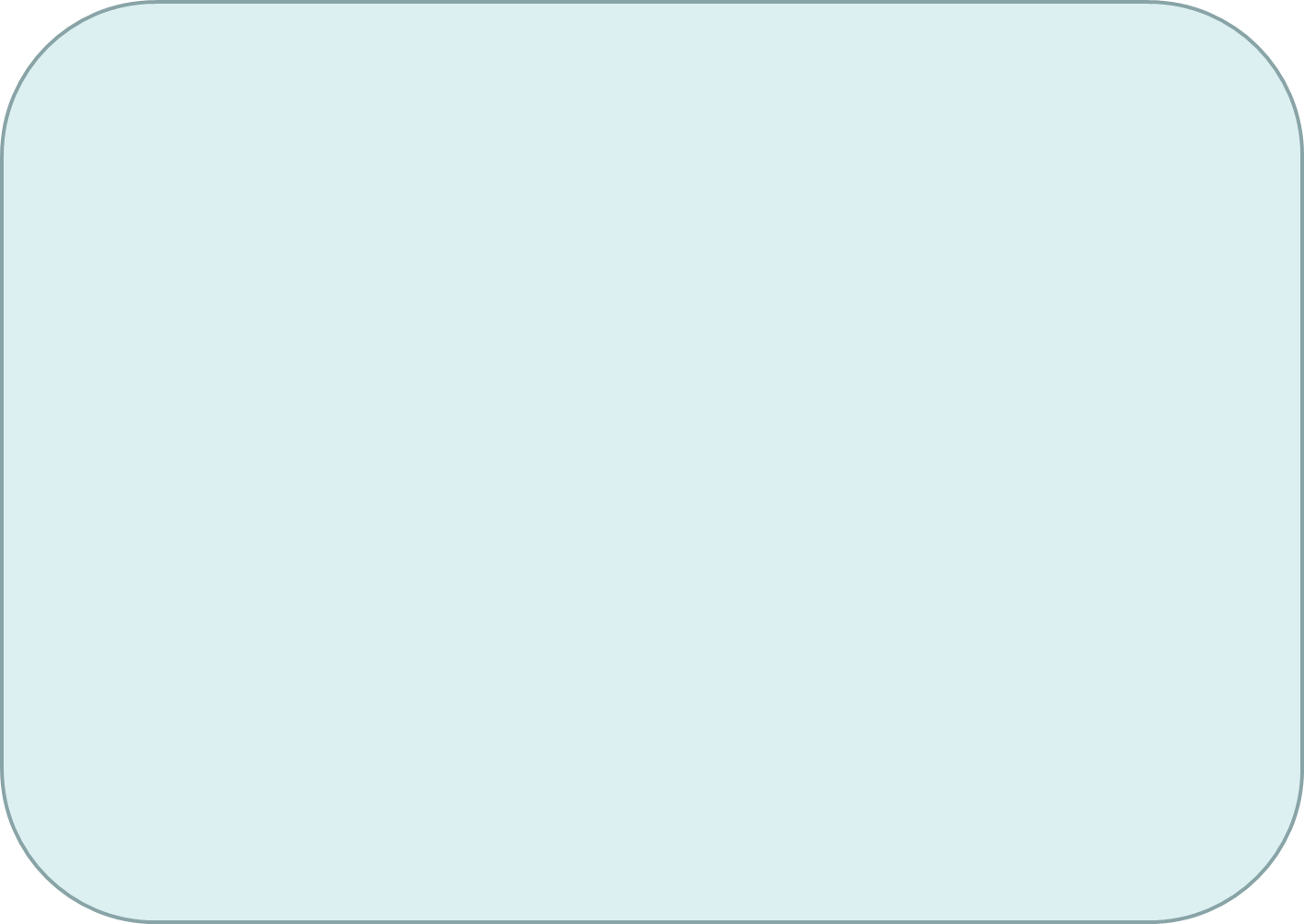 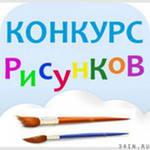 Мой родной край
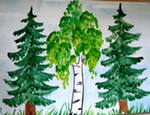 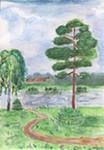 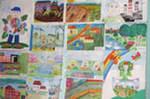 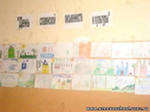 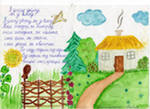 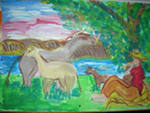 .
Животный мир нашего края
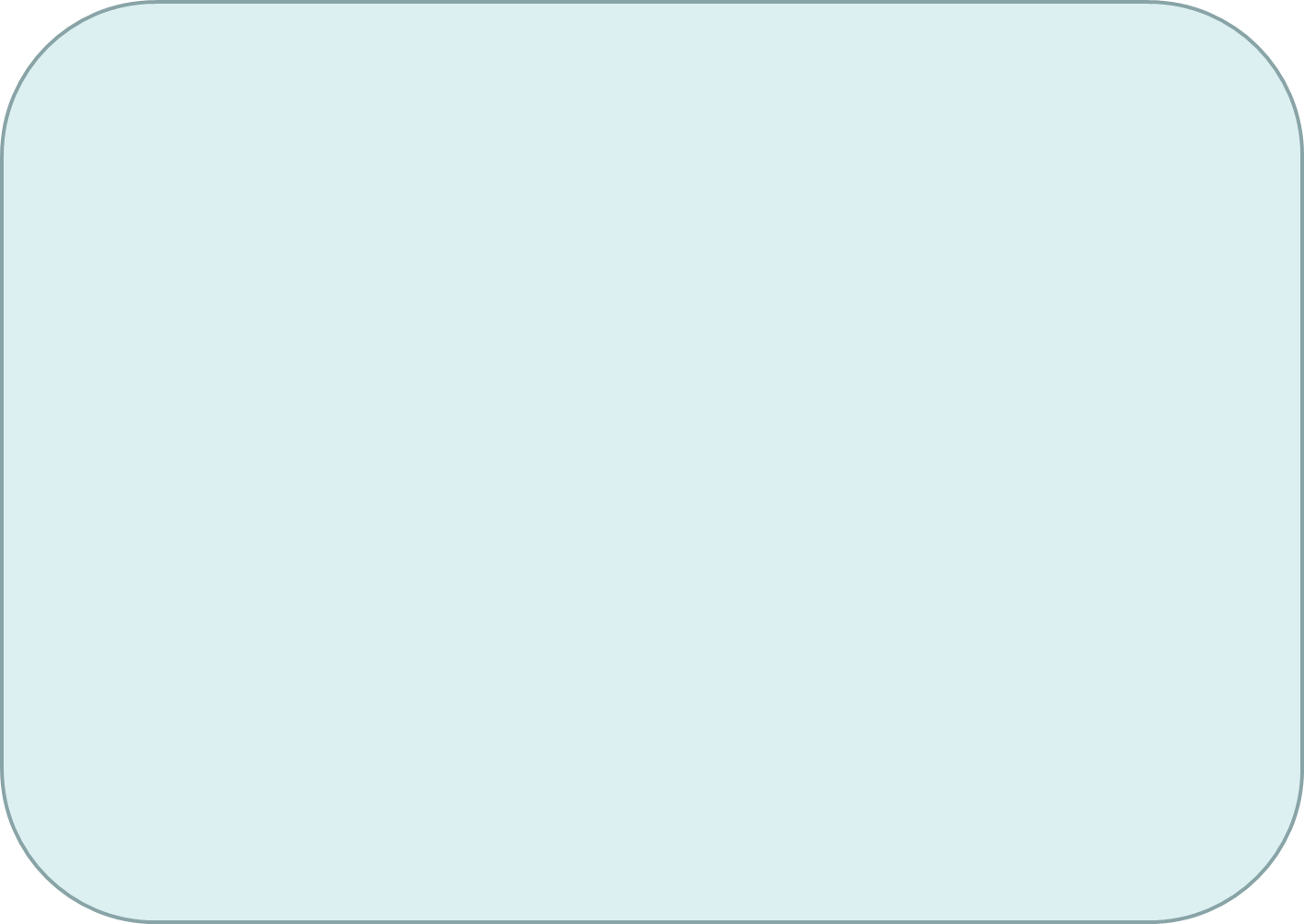 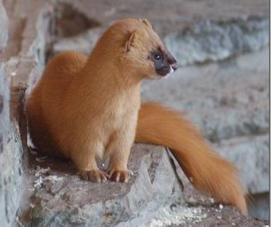 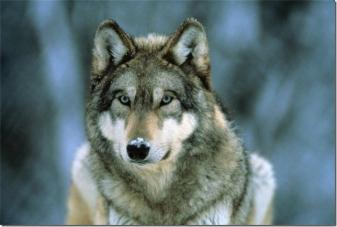 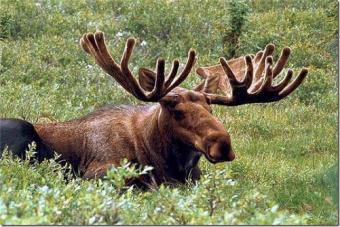 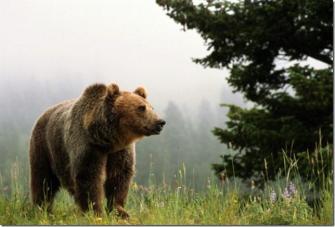 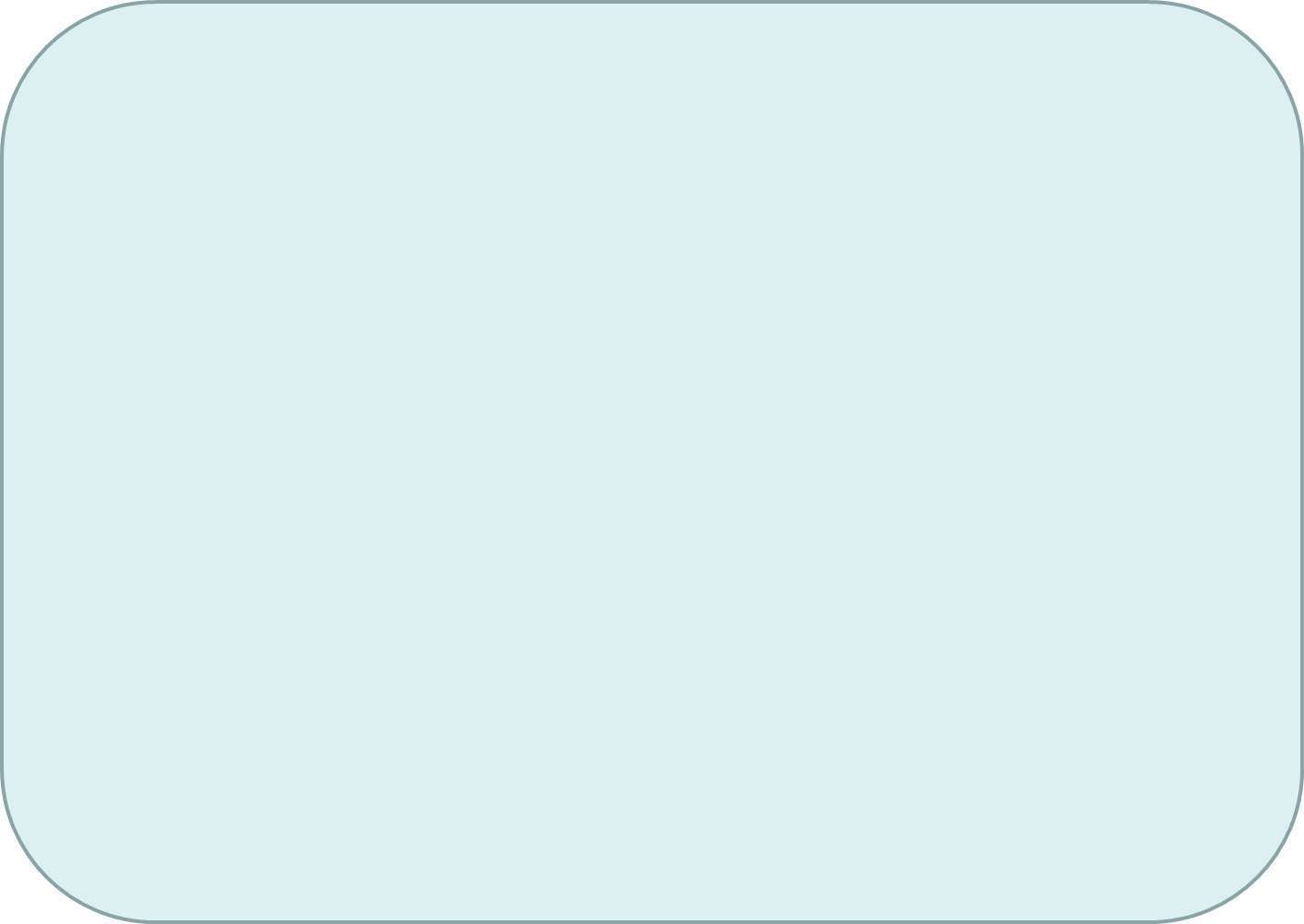 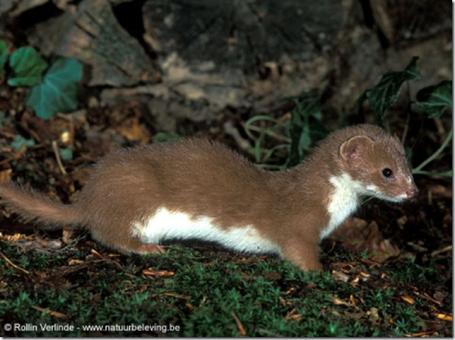 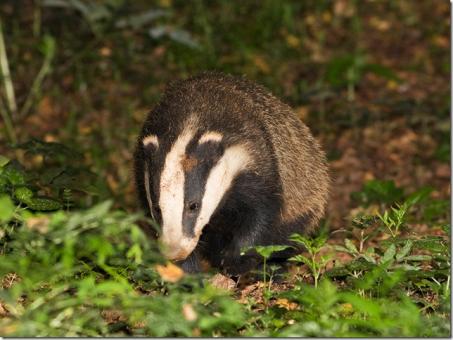 Растительный мир нашего края
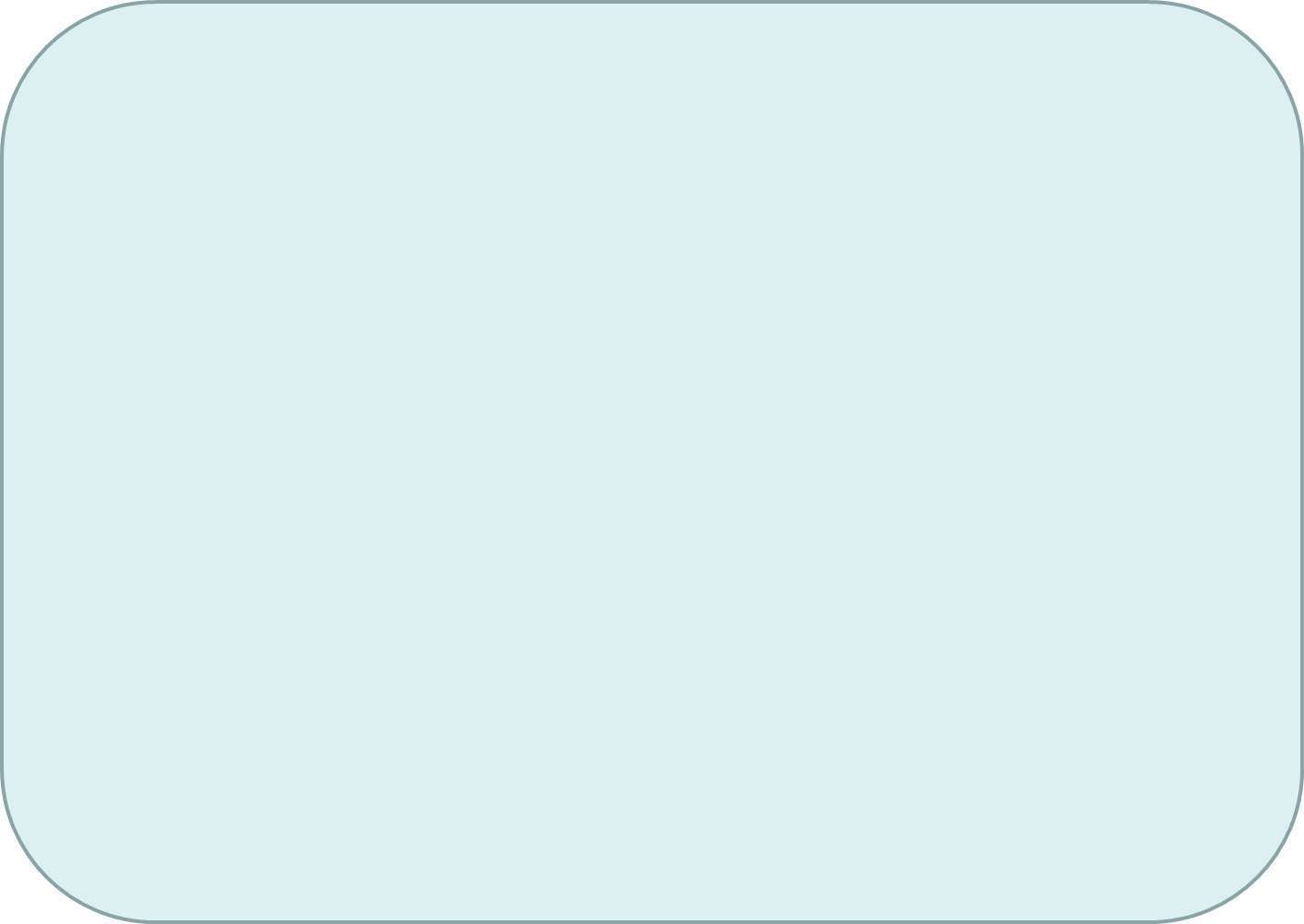 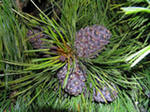 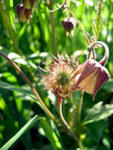 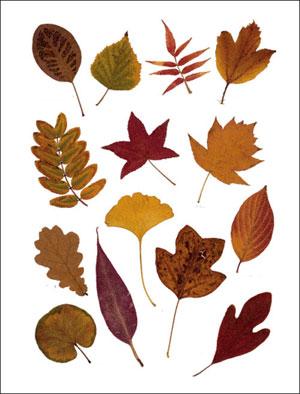 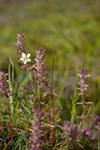 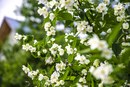 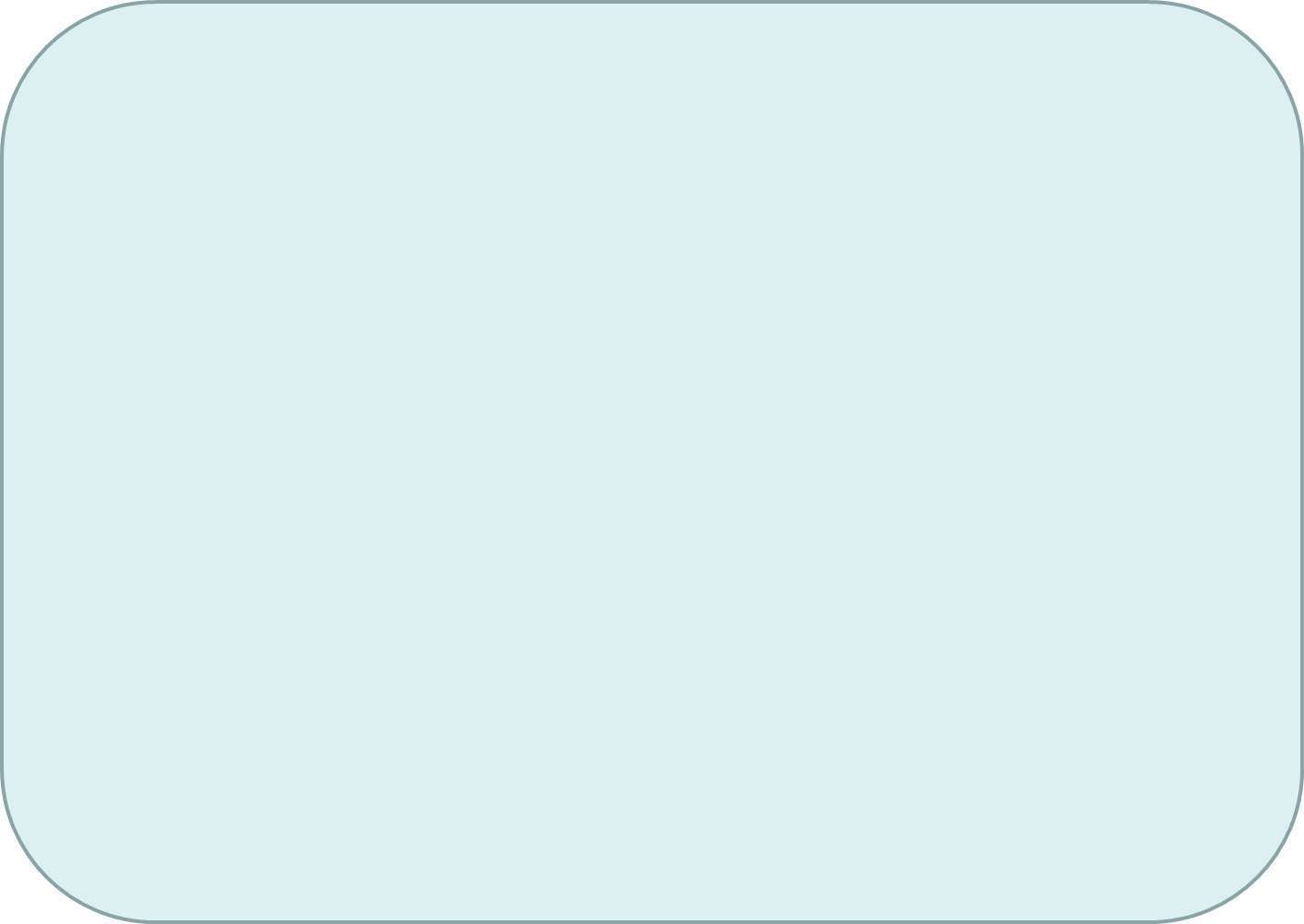 «Краеведение – это совокупность знаний (исторических, географических и т. п.) об отдельных местностях или в целом стран. Это всестороннее изучение своей местности – природы, хозяйства, истории, быта людей – преимущественно местными школами».
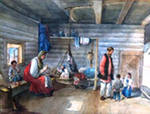 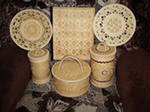 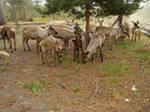 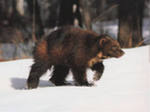 Краеведение  - важное средство связи школы с жизнью
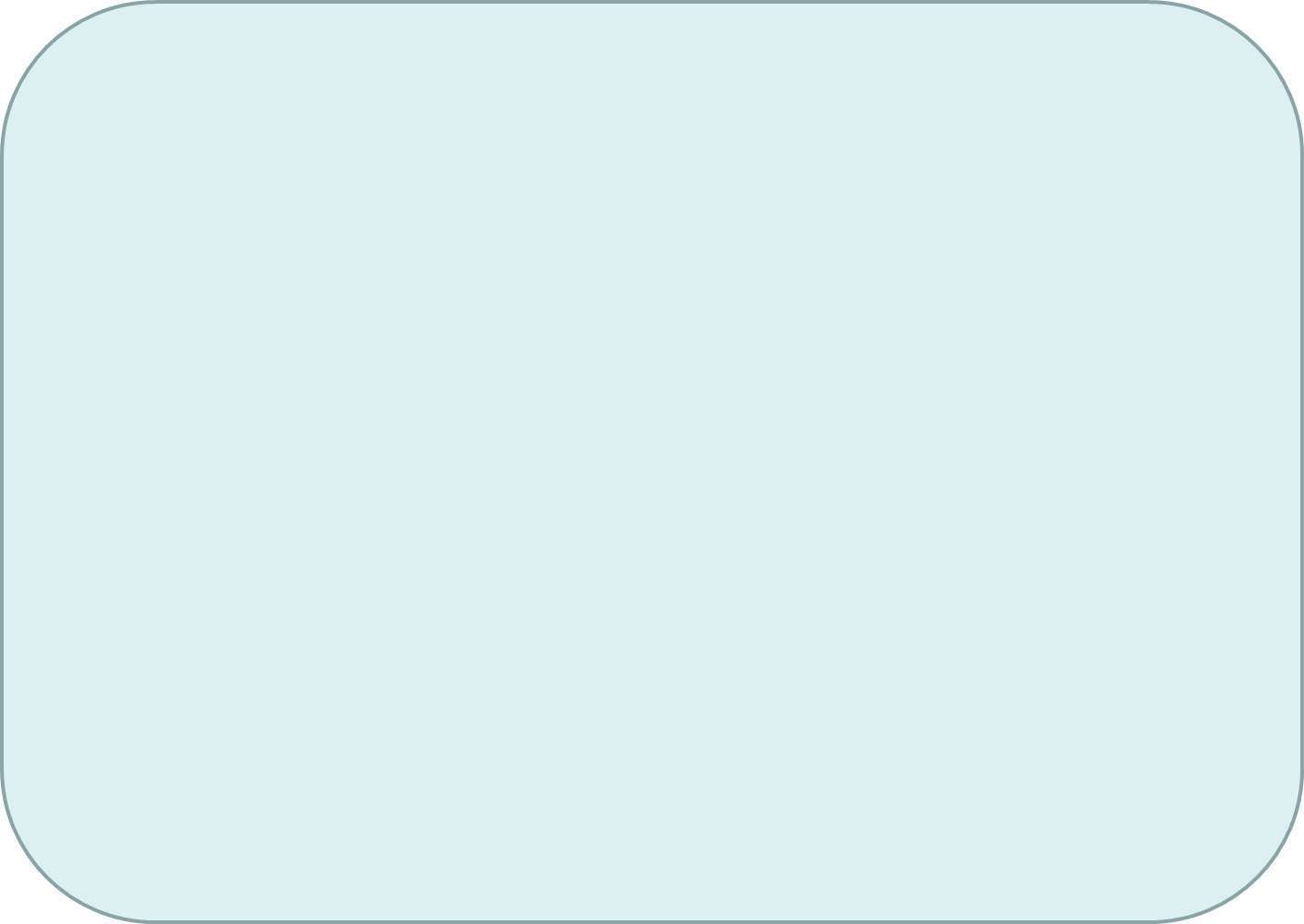 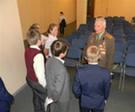 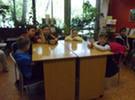 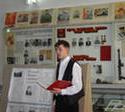 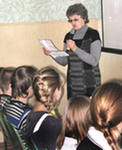 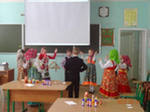 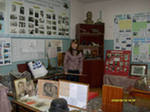 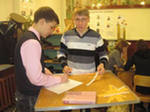 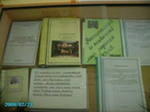 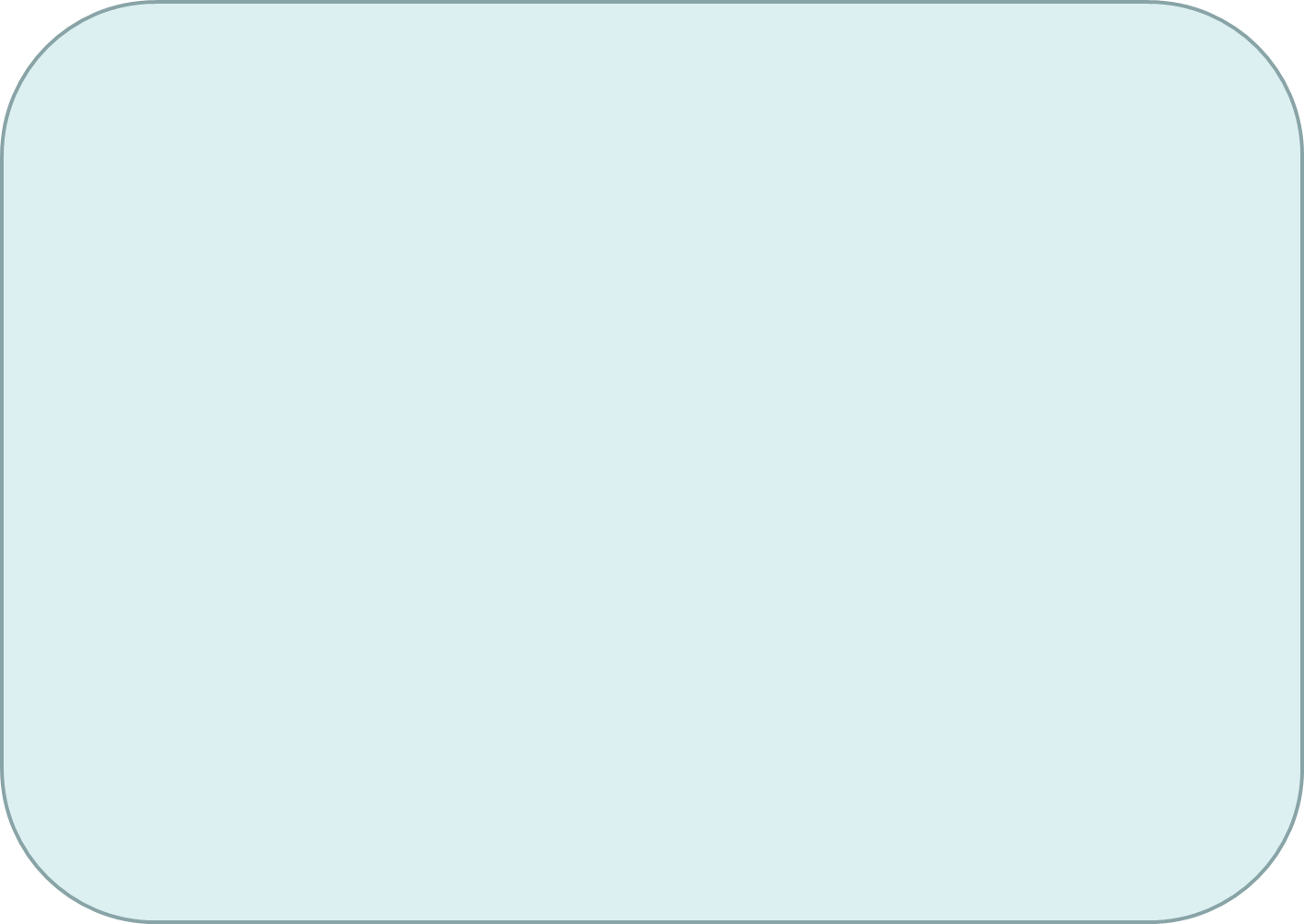 Помним наших героев
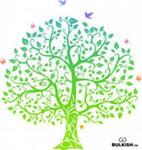 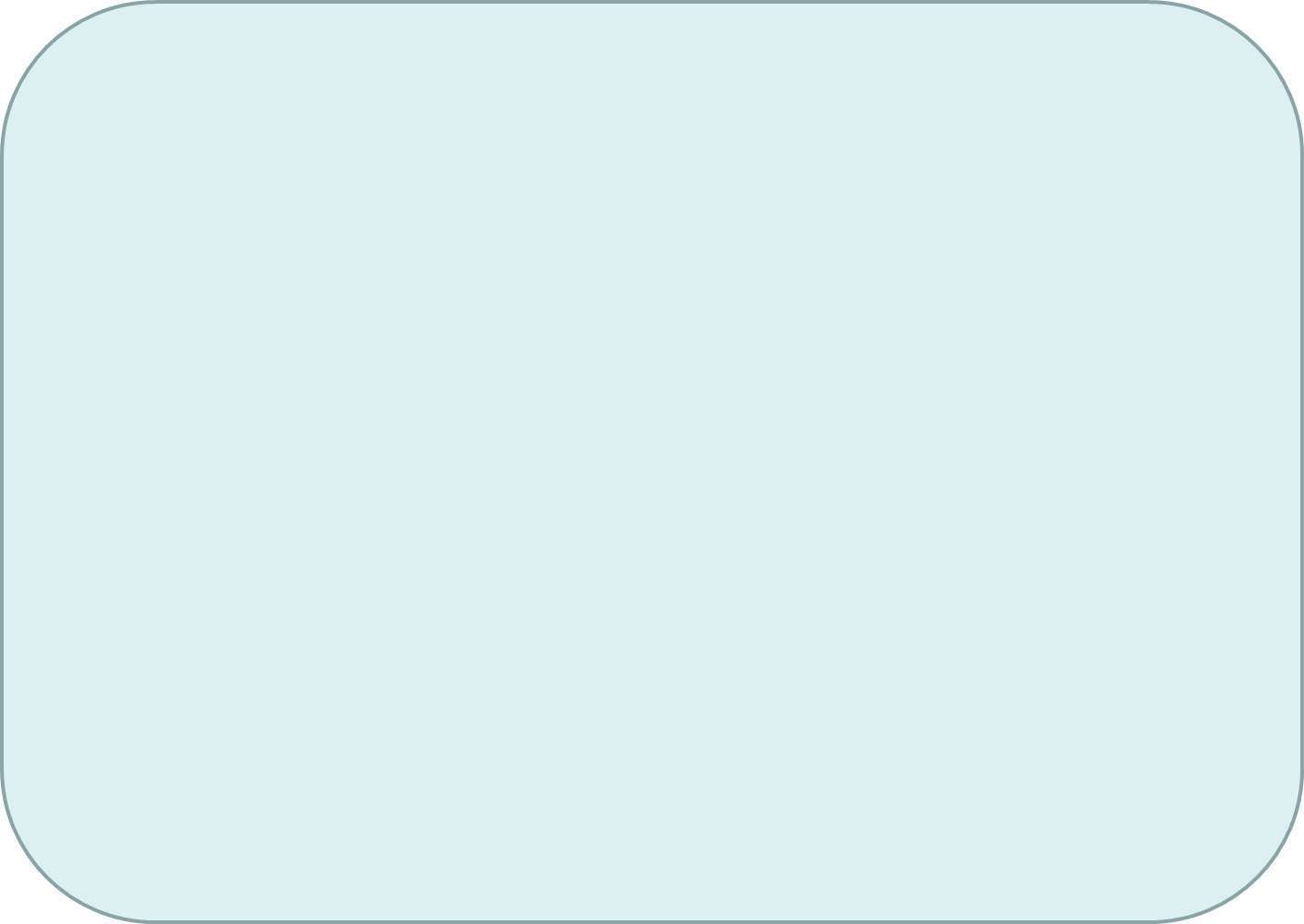 «Моё семейное древо»
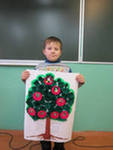 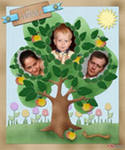 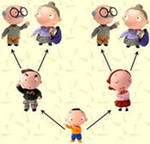 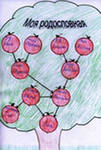 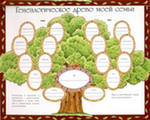 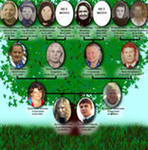 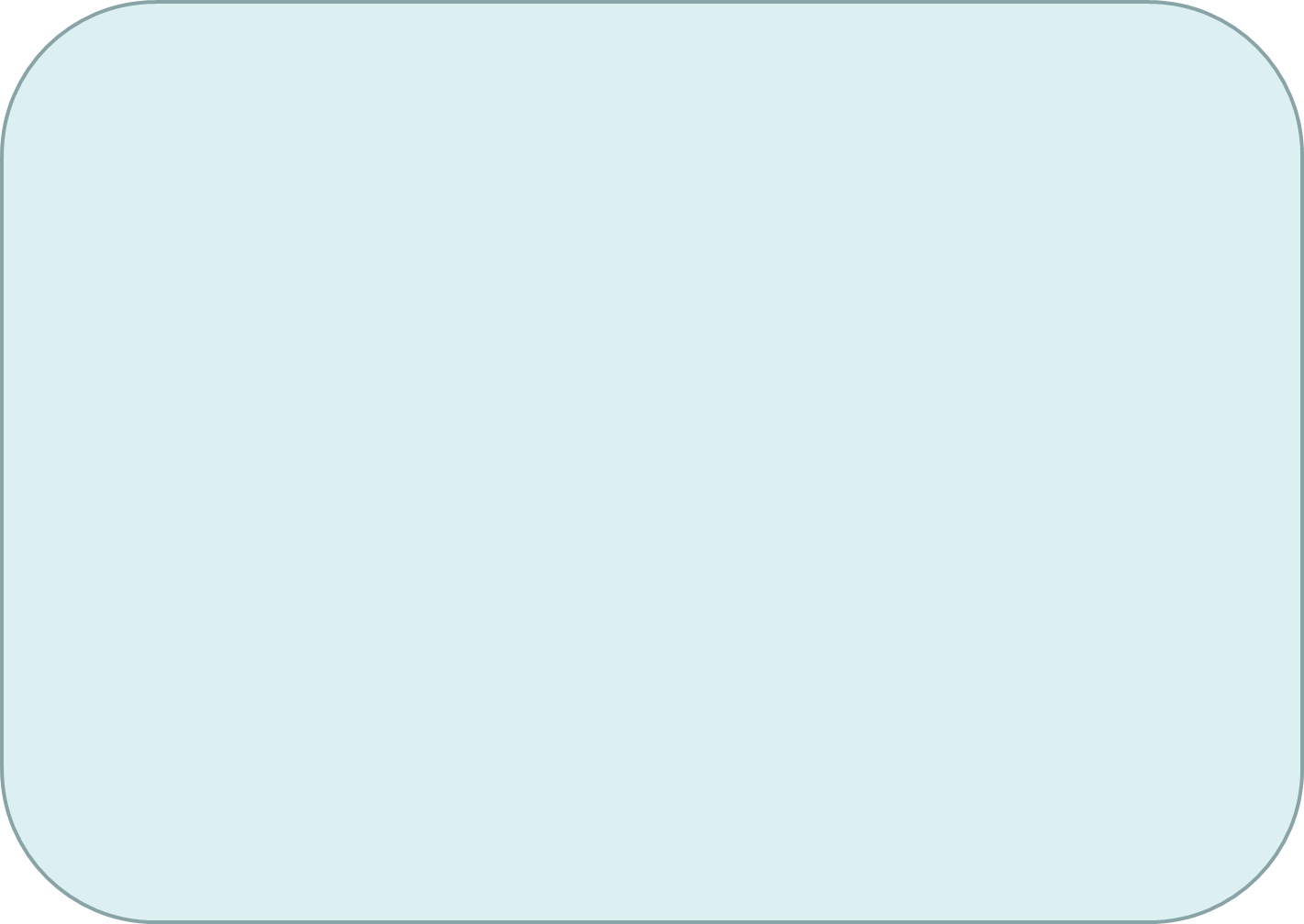 «Чудо бабушкиного сундука»
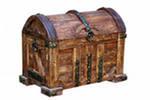 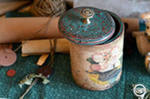 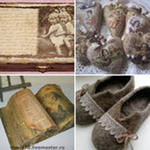 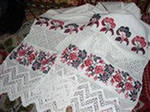 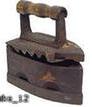 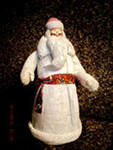 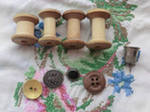 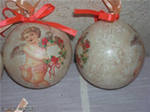 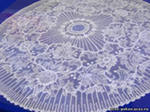 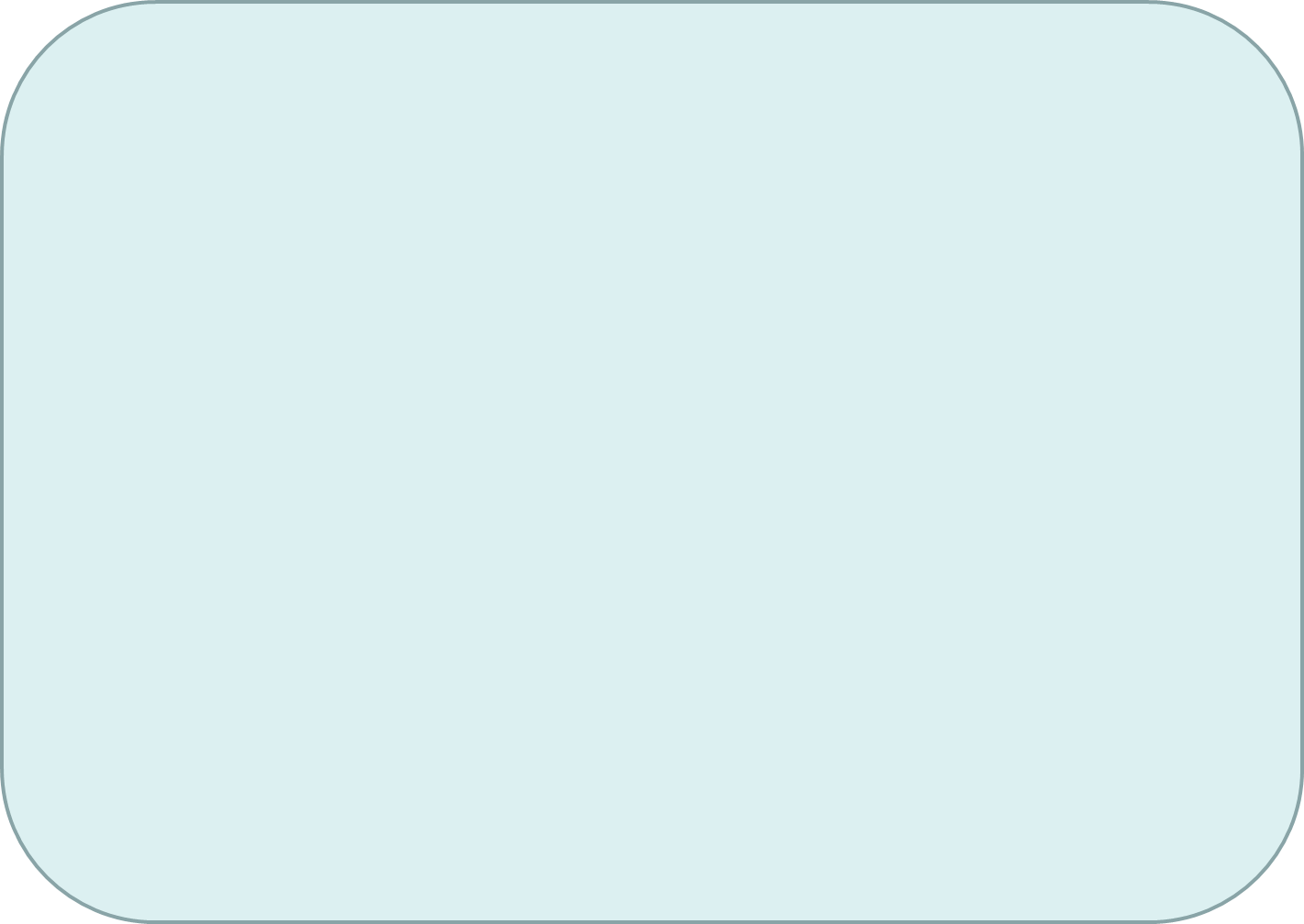 Улица, улица моя
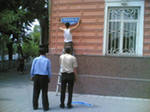 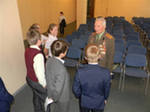 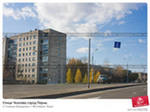 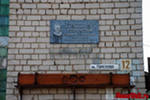 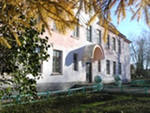 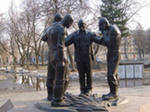 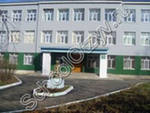 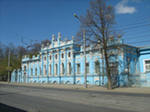 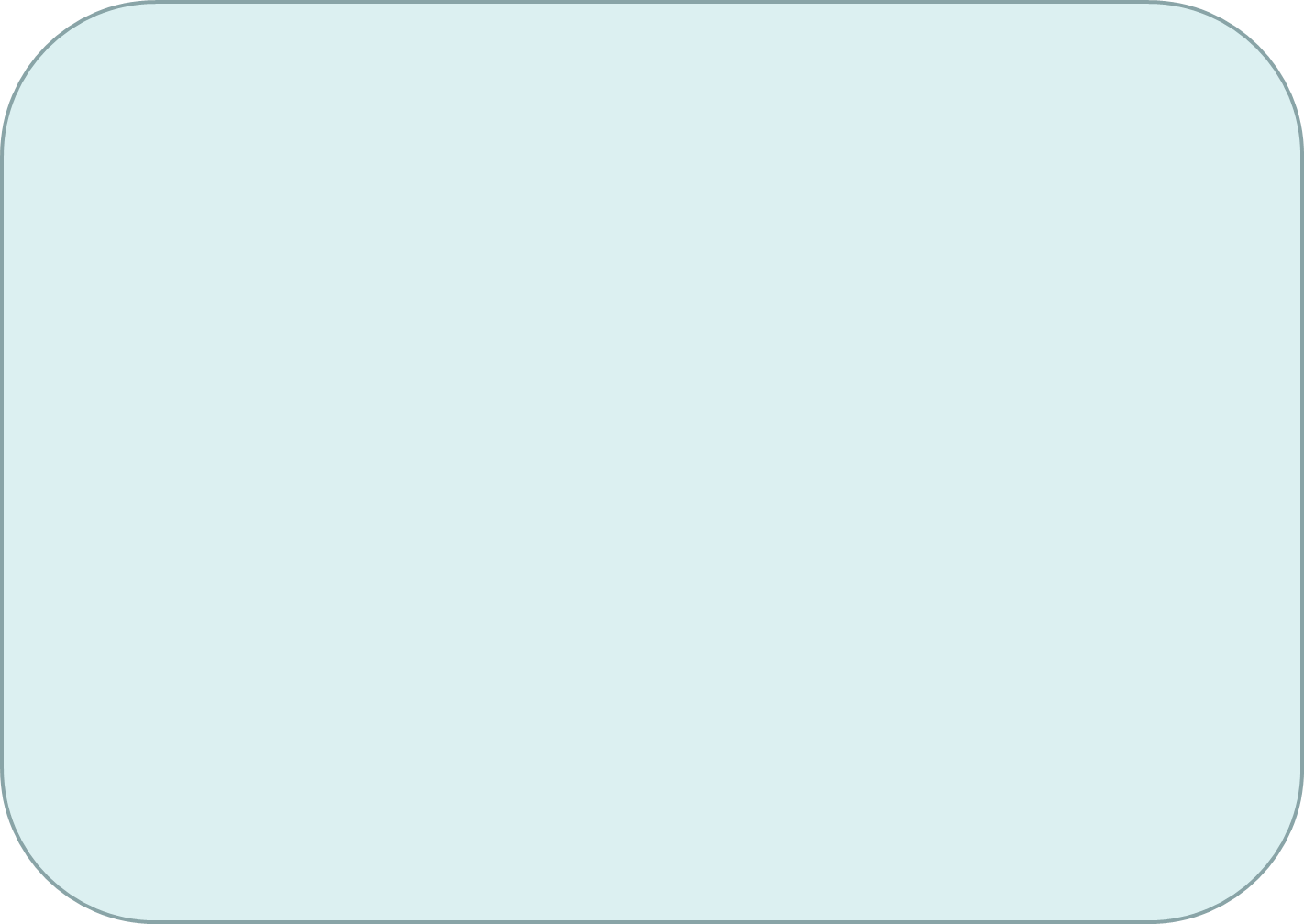 Краеведческий музей в нашем городе
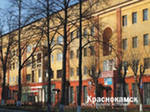 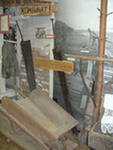 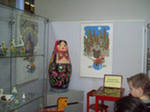 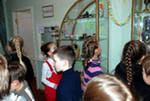 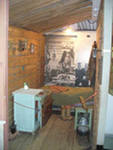 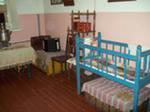 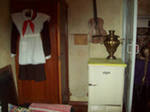 Исторические памятники г Краснокамска
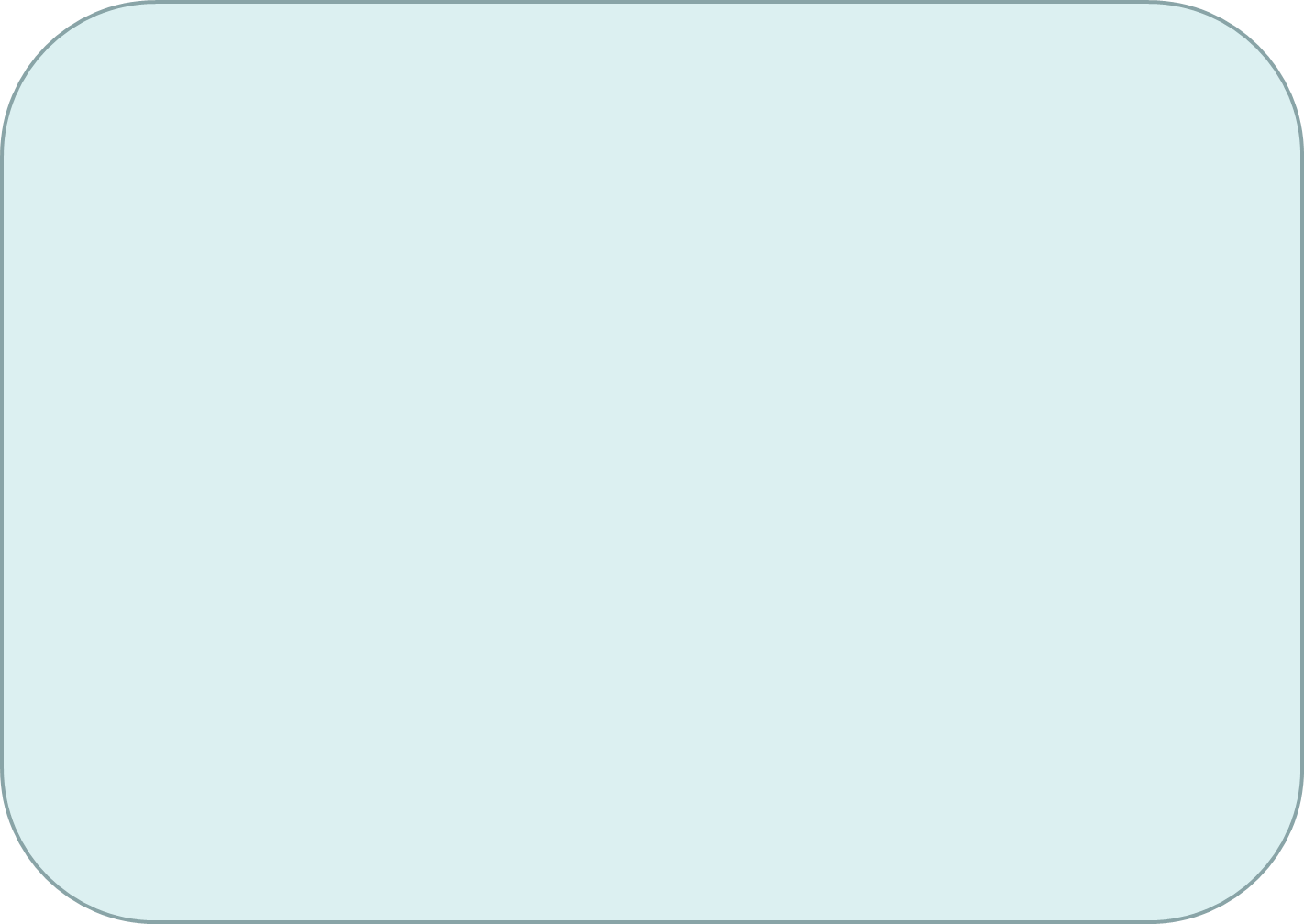 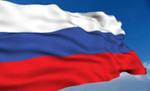 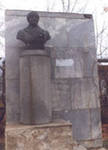 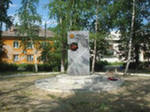 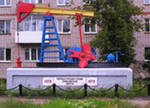 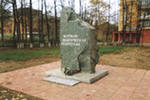 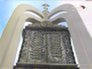 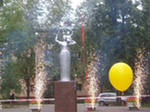 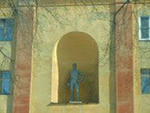 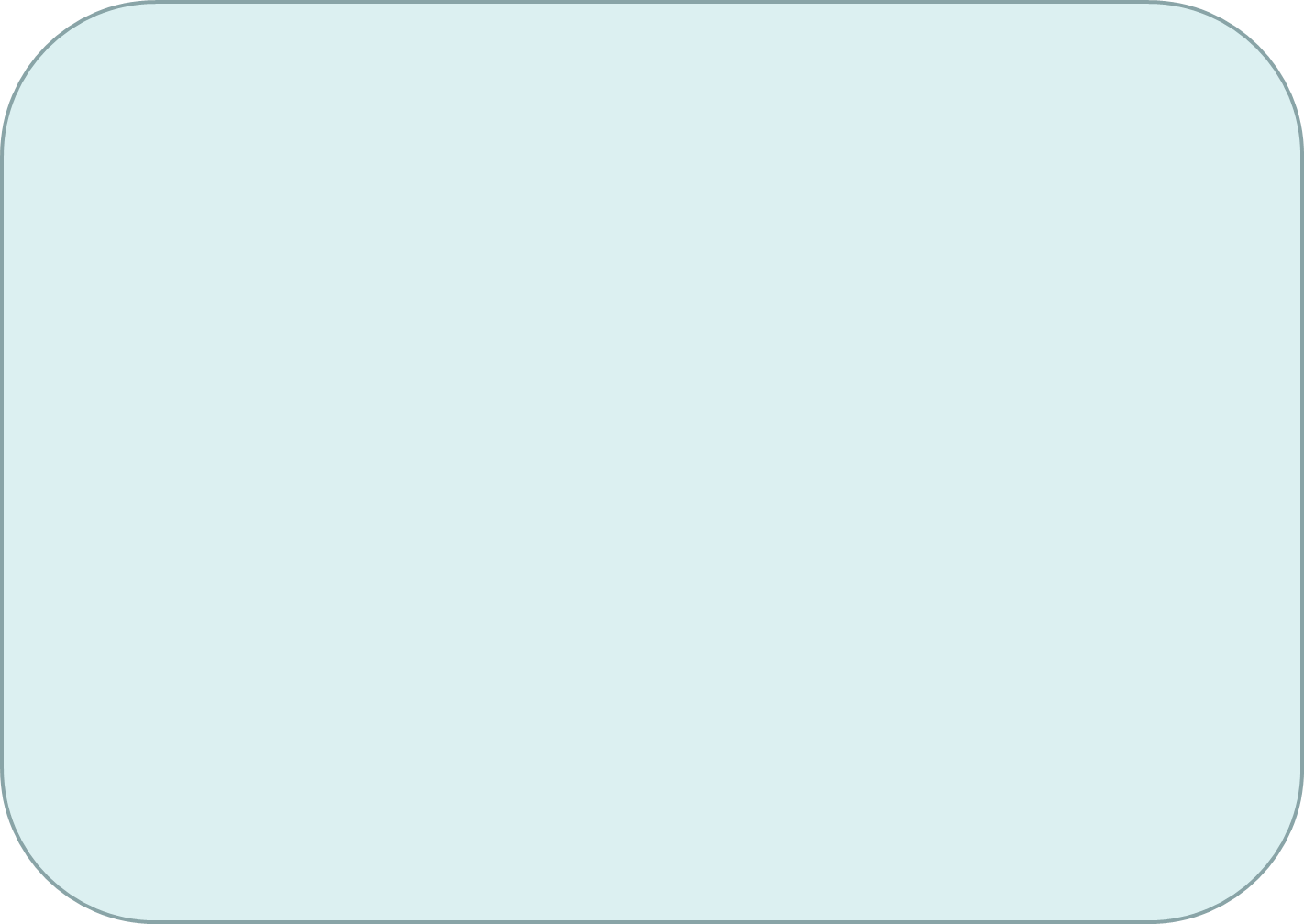 Итоги в конце года.
знать свой почтовый адрес; 
знать местоположение города Краснокамска, областного центра (г. Пермь), столицы (г. Москва);
знать  символику (герб, флаг, гимн) страны;
знать о многонациональности района, о самобытности разных по национальности людей; 
знать местные водоемы, их использование человеком;
знать полезные ископаемые, распространенные в данной местности;
уметь работать с физической картой (района, области, страны): ориентироваться, читать, находить свою местность на более крупной карте.
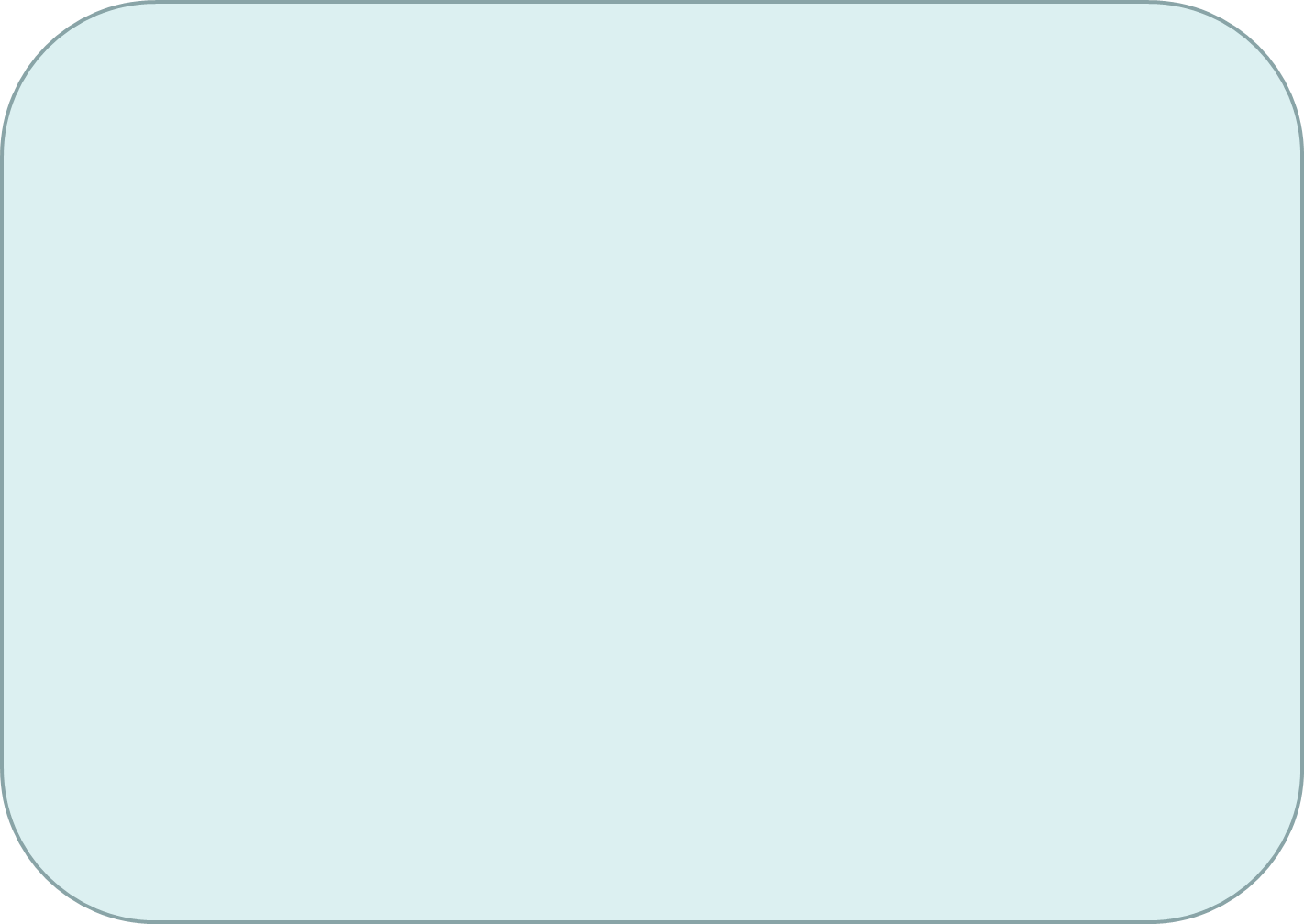 Благодарю за внимание!
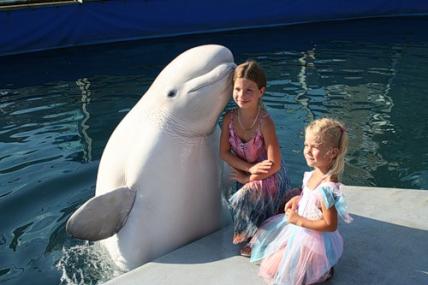 e-mail: admin@sh2-krkam.edusite.ru